INDUSTRIAL PSYCHOLOGY
POST GRADUATE DIPLOMA IN MANAGEMENT 
(PGDM)
SOPHITORIUM MANAGEMENT COLLEGE
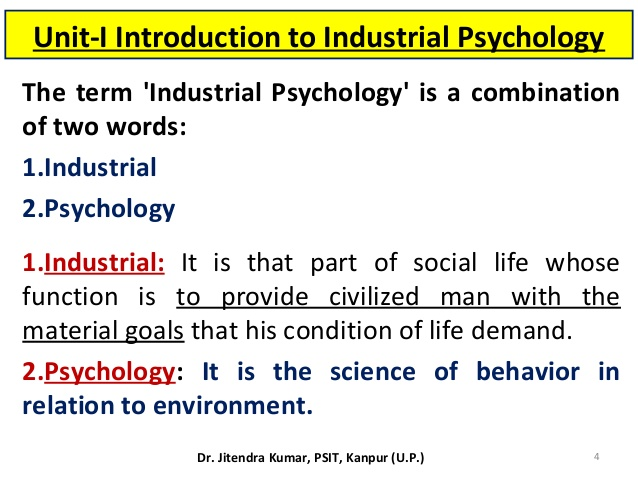 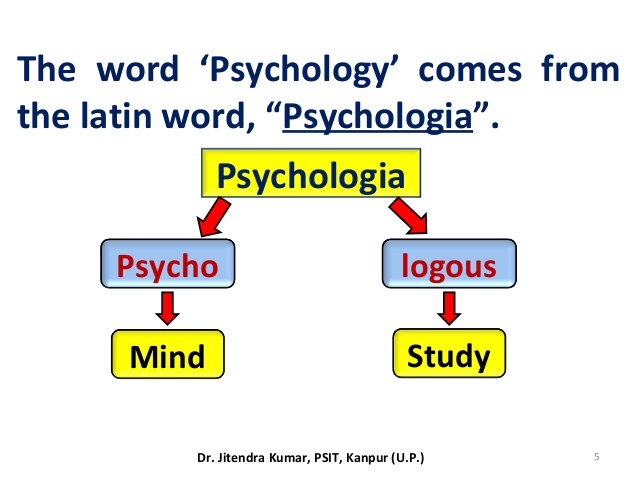 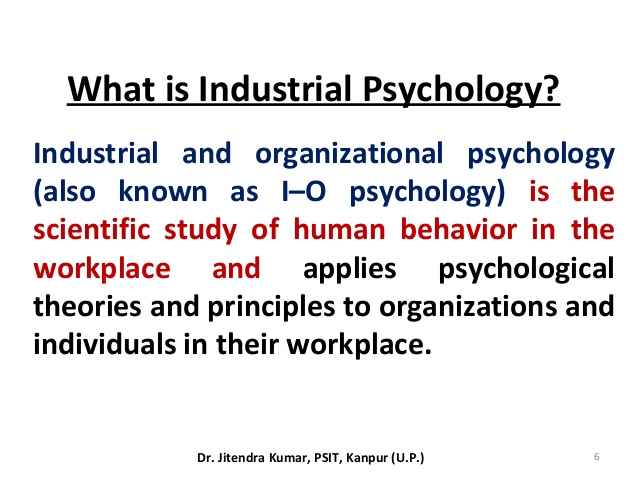 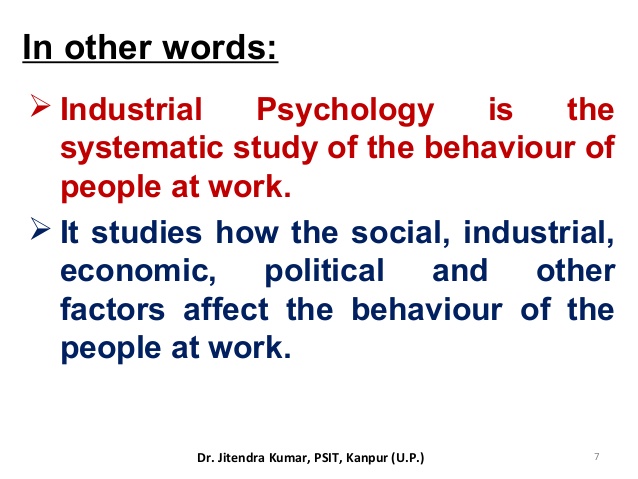 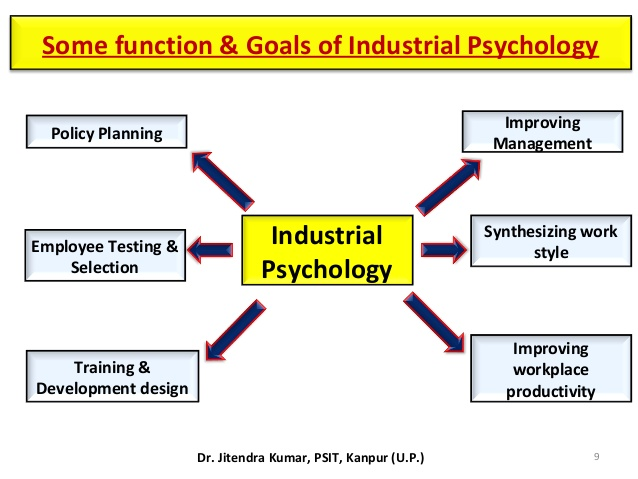 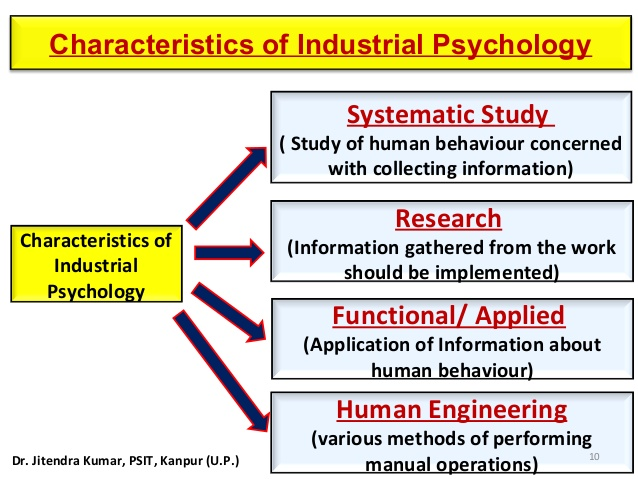 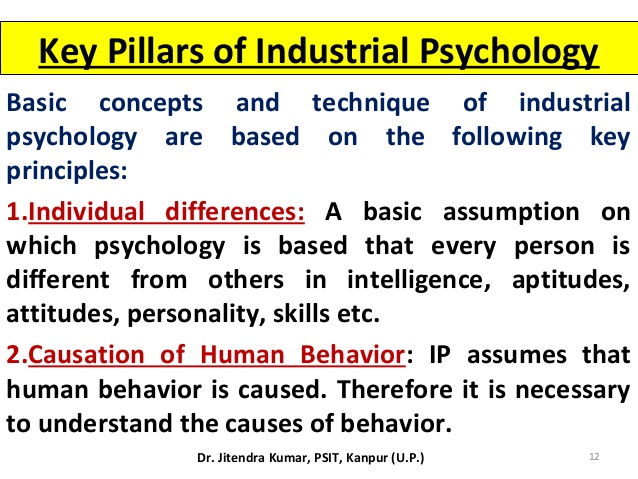 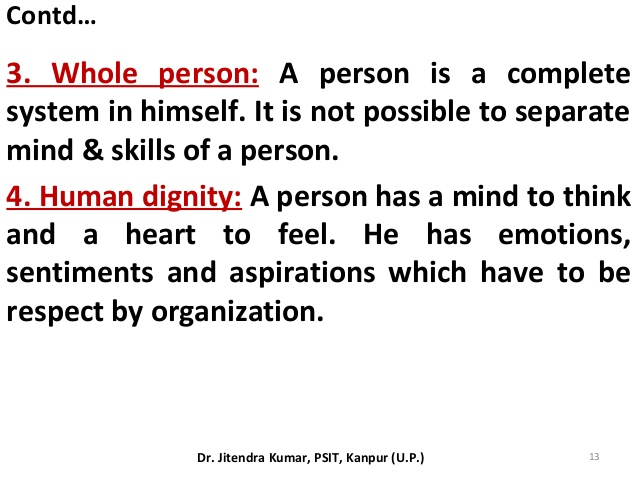 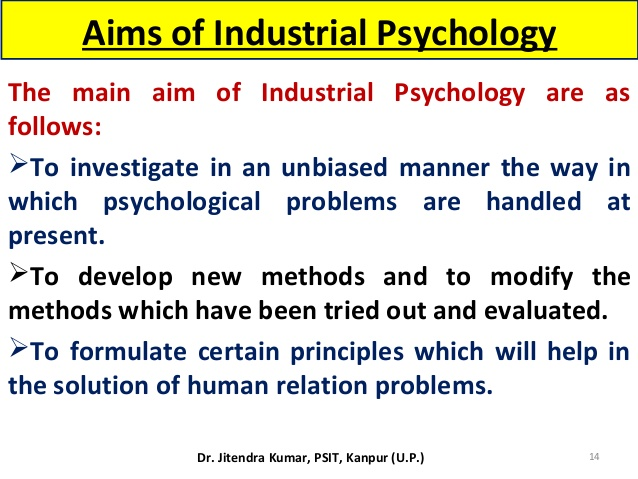 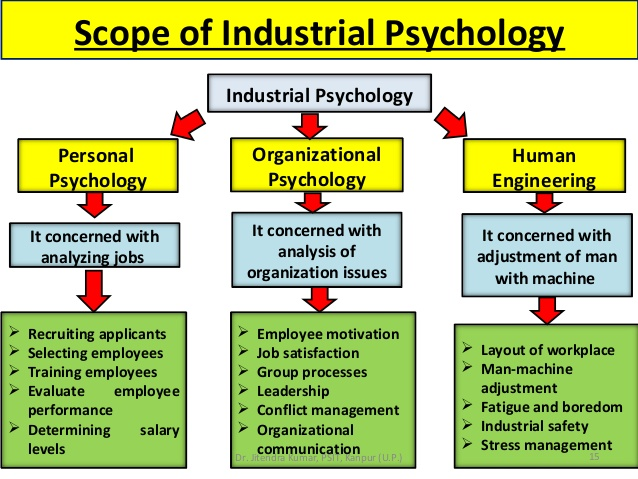 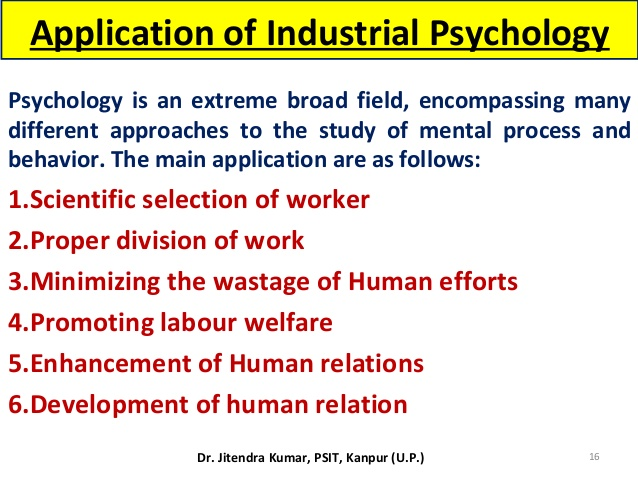 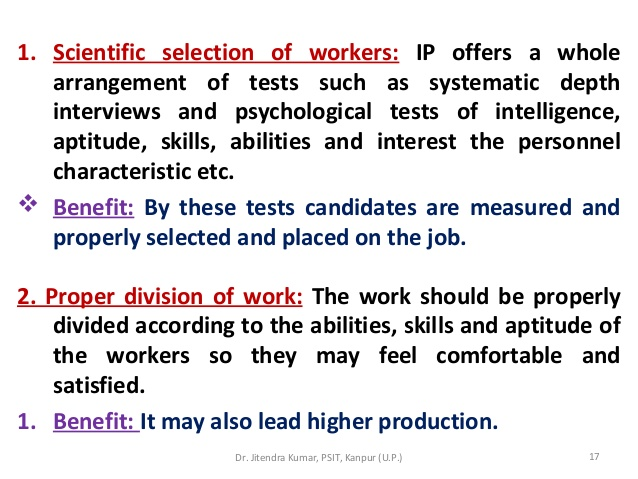 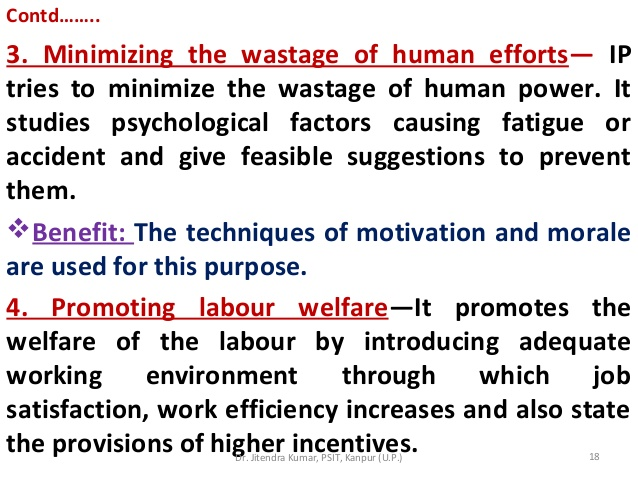 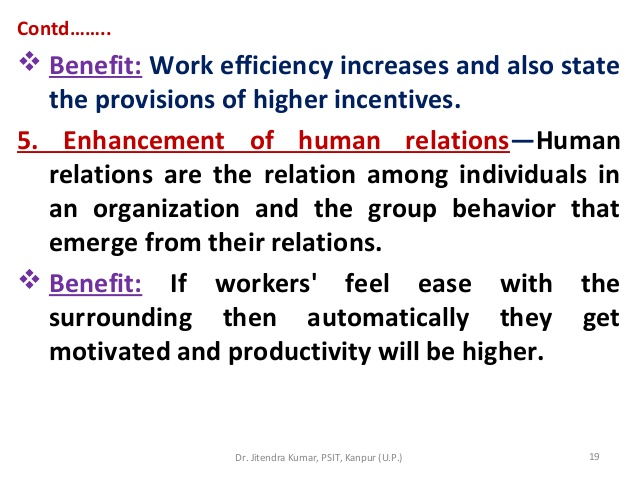 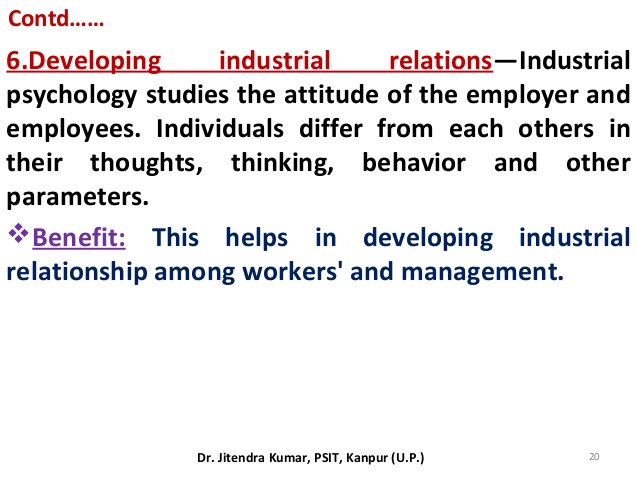 THANK YOU